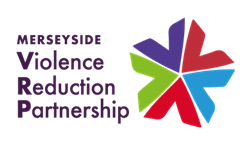 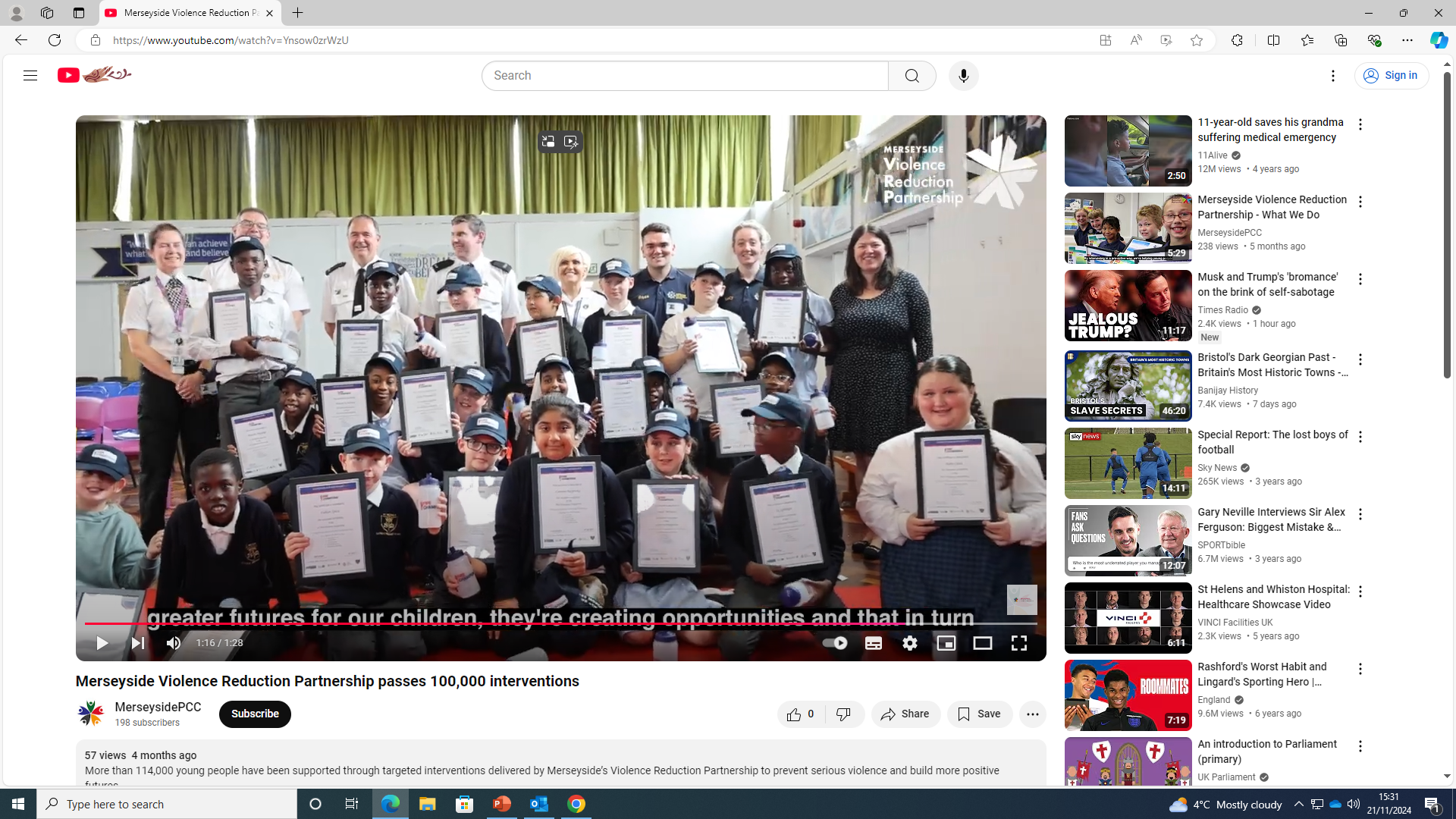 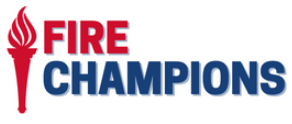 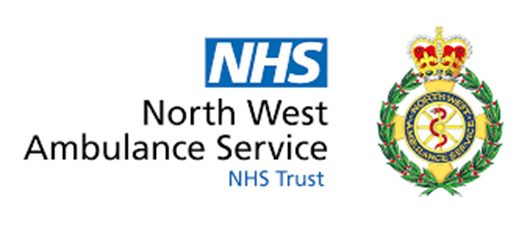 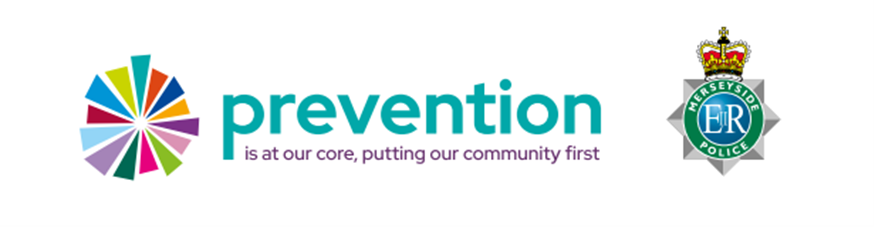 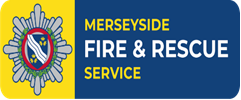 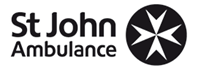 [Speaker Notes: As I’m sure you’ve guessed, we need a picture]
HISTORY
What do we do?
Who Are we?
Community Focused approach beginning from World Fire Fighter Games 2008Leading on to London Olympics 2012 Legacy and Inspire ProgramEstablish Grass Roots Sport, Cultural and Healthy Eating Activities
Develop Partnerships to Promote Sport, Health and Well-Being
Thus, Fire Fit was born!
Merseyside Fire and Rescue

Merseyside Police

NWAS & St John’s Ambulance
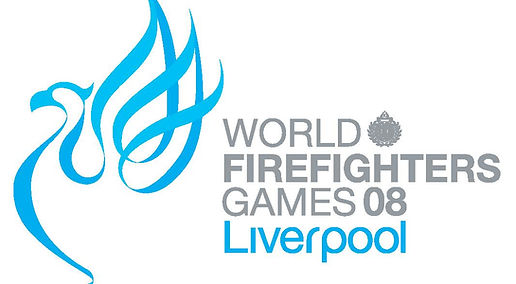 [Speaker Notes: I don’t think we have a team photo but it’d be niceI like the theme of this one but can’t replicate it, so I’ve tried some others…]
Statistics
In 2022 27% of children aged 2-15 were overweight or obese (NHS England)
Knowsley, currently has the highest rate of obese and overweight 10-11 yr olds (45.6%) in the UK
Child attitudes towards police are determined by their interactions, but more so through their parent’s views. Its estimated confidence falls in policing by 20% for each annual age increment (Sindall et al., 2016)
Home office figures show Merseyside police recorded 298 assaults on emergency workers between March 2020 and the end of 2022, not including attacks on Police.
[Speaker Notes: Young people and the formation of attitudes towards the police (Sindall, McCarthy, Smith, 2016) published in the European Journal of Criminology]
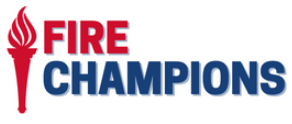 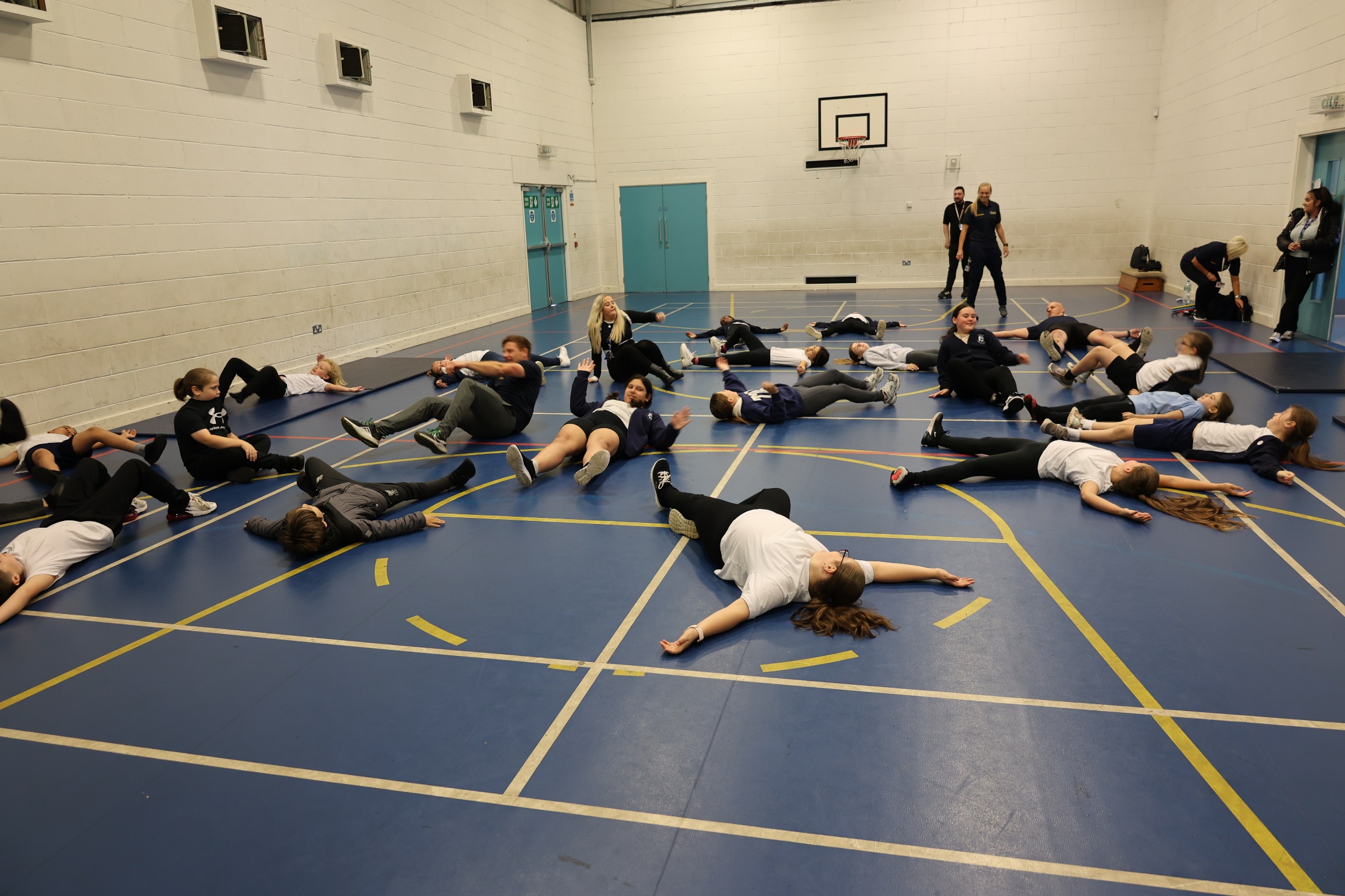 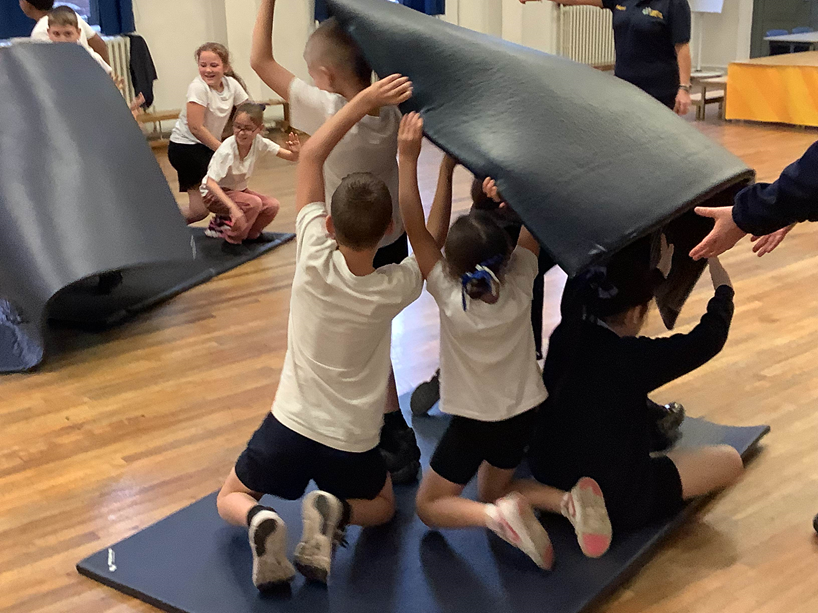 6 Week Programme
90 Minute sessions
1 topic per week, 3 safety messages
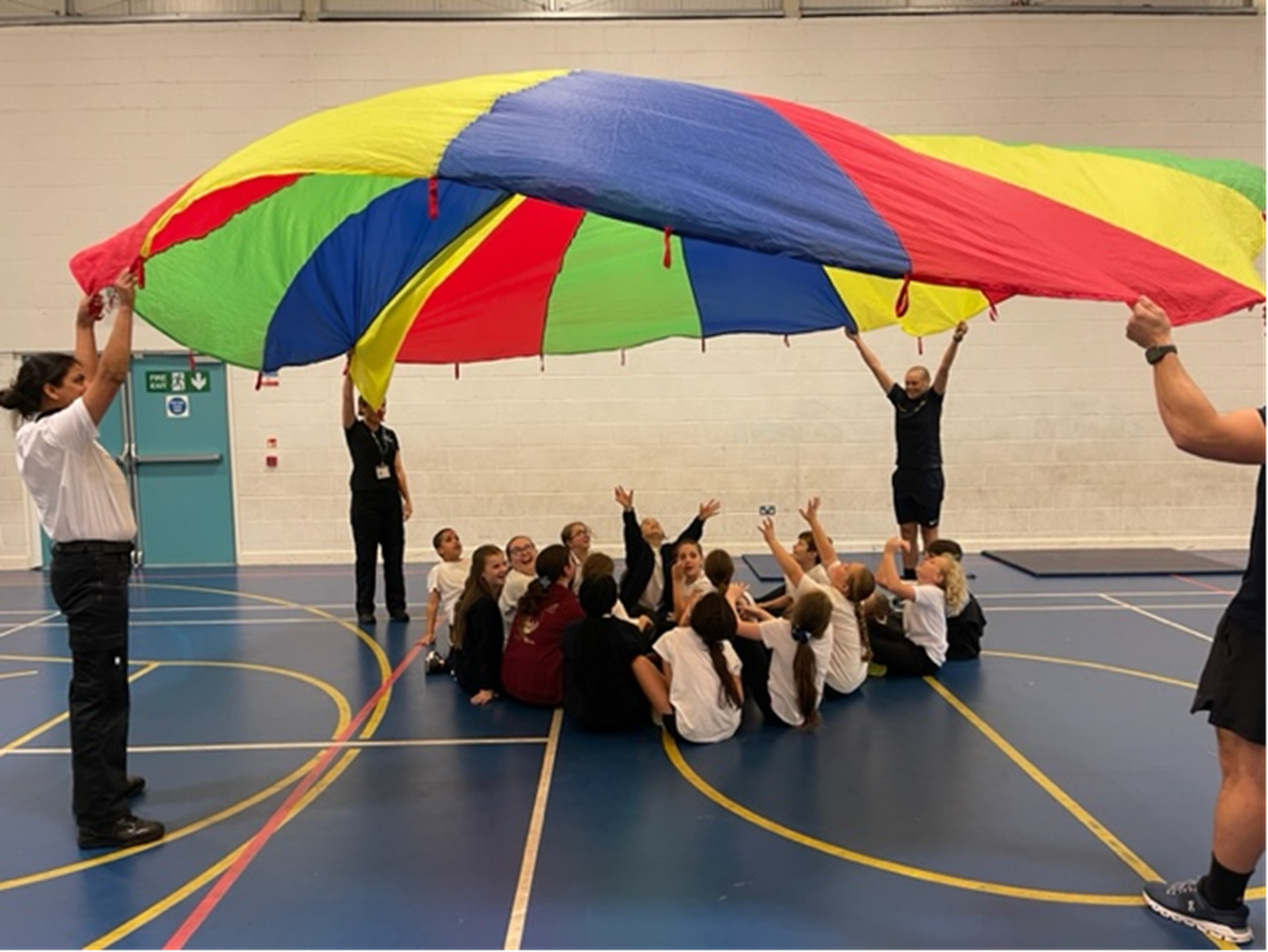 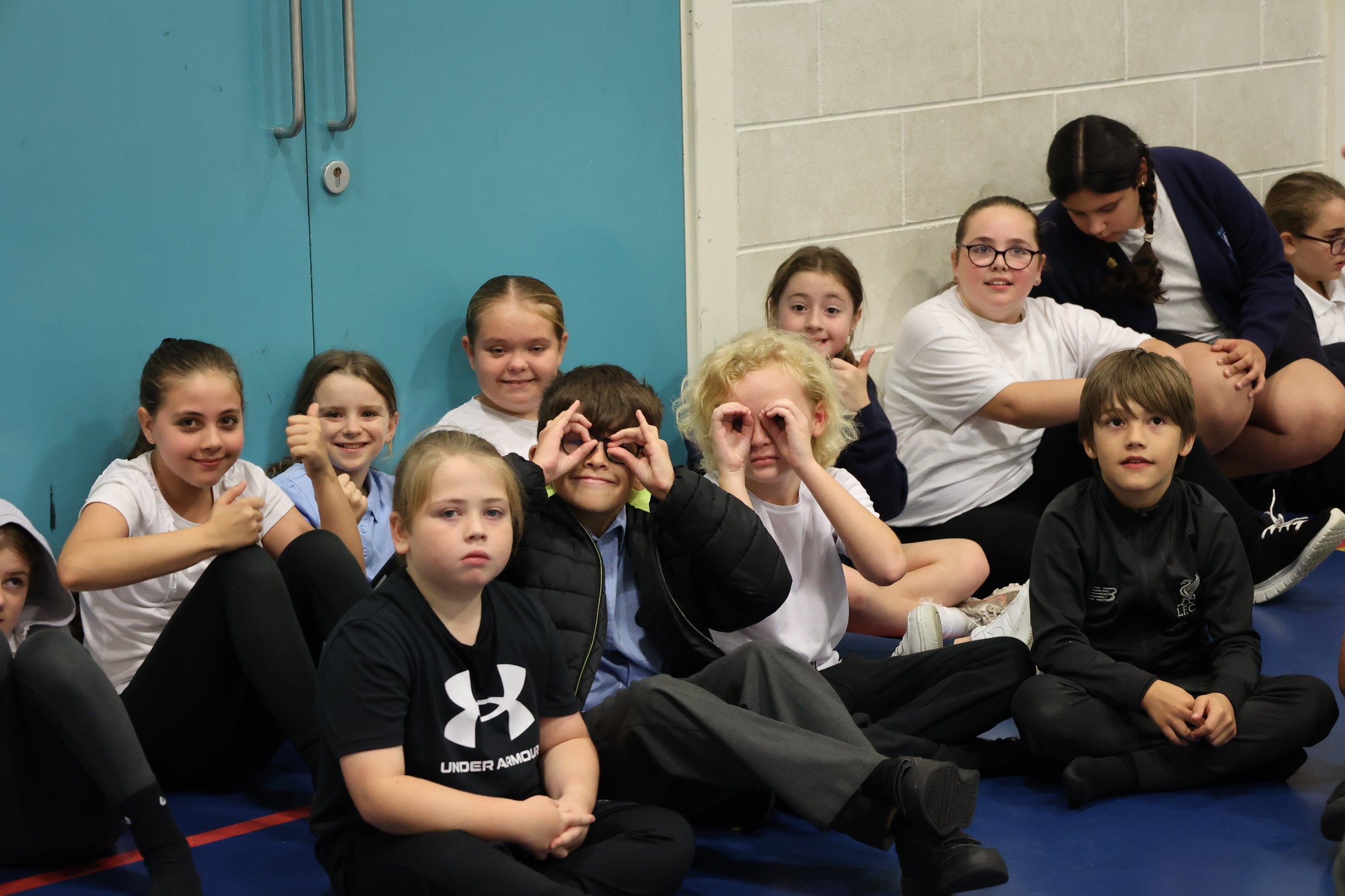 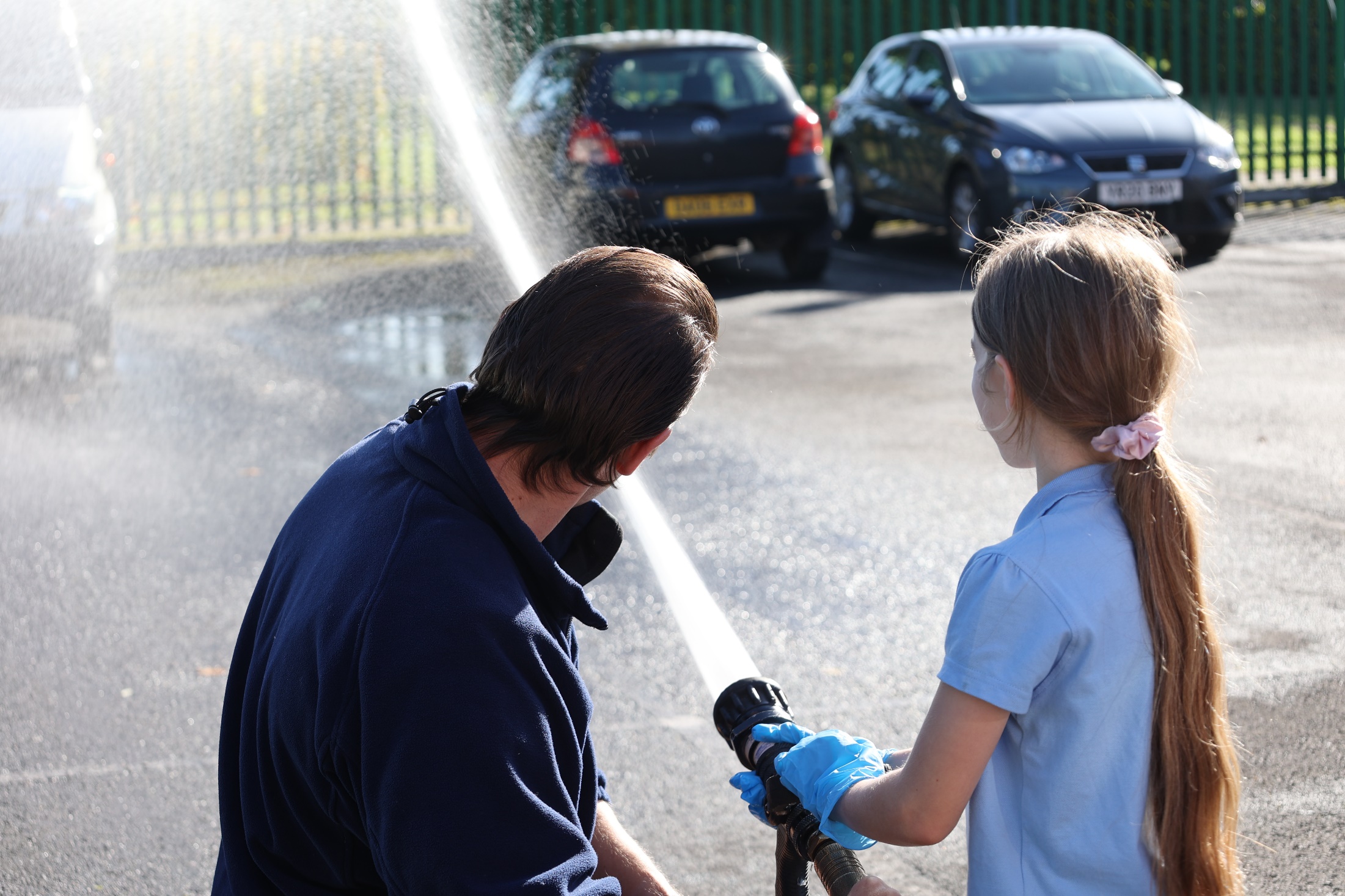 [Speaker Notes: Since starting in June 2023 we have targeted  491 children over 15 schools  to date.
Strengthening their protection factors, building self-esteem, self –confidence and self-control
Deliver Key Messages identified by VRP using a Trauma informed approach to coaching
Visits from Fire engines and police cars
Contributing to the mitigation of post Covid health and wellbeing inequalities
Raising of aspiration levels, reductions in school exclusion and persistent absence
Bridging relationships between Children and Blue Light Services]
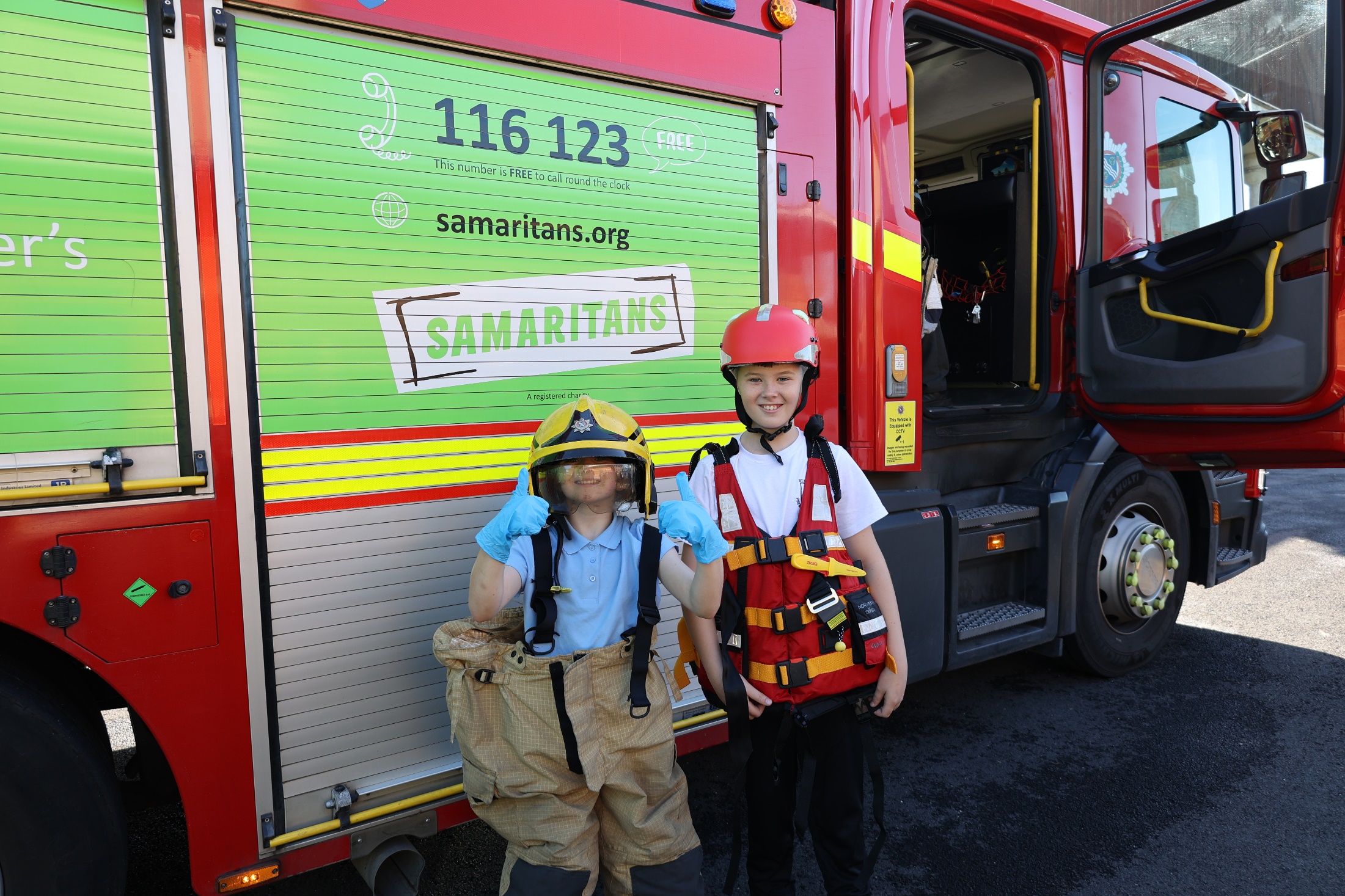 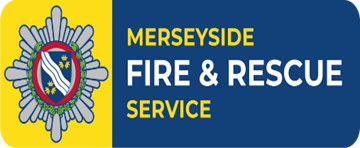 Key Messages
FIRE SAFETY
        1 – Check Smoke Alarms 
        2 – Shut Doors 
        3 – Call 999
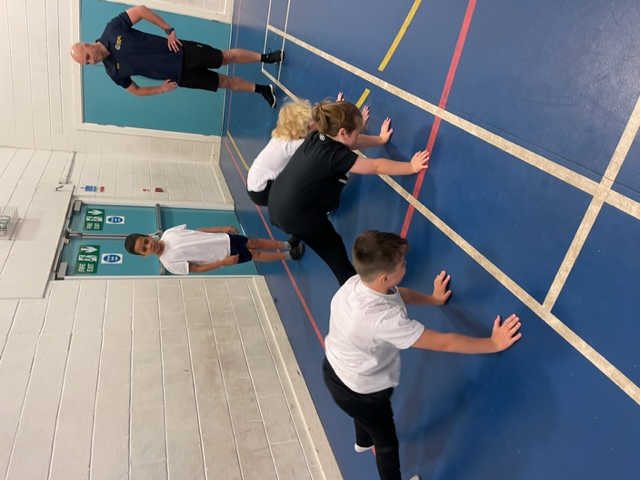 ROAD SAFETY 
1 – Cross on green 
2 – Fasten 
3 – Don’t get distracted
WATER SAFETY 
1 – Call 999 
2 – Lay Like a star 
3 – Throw a line
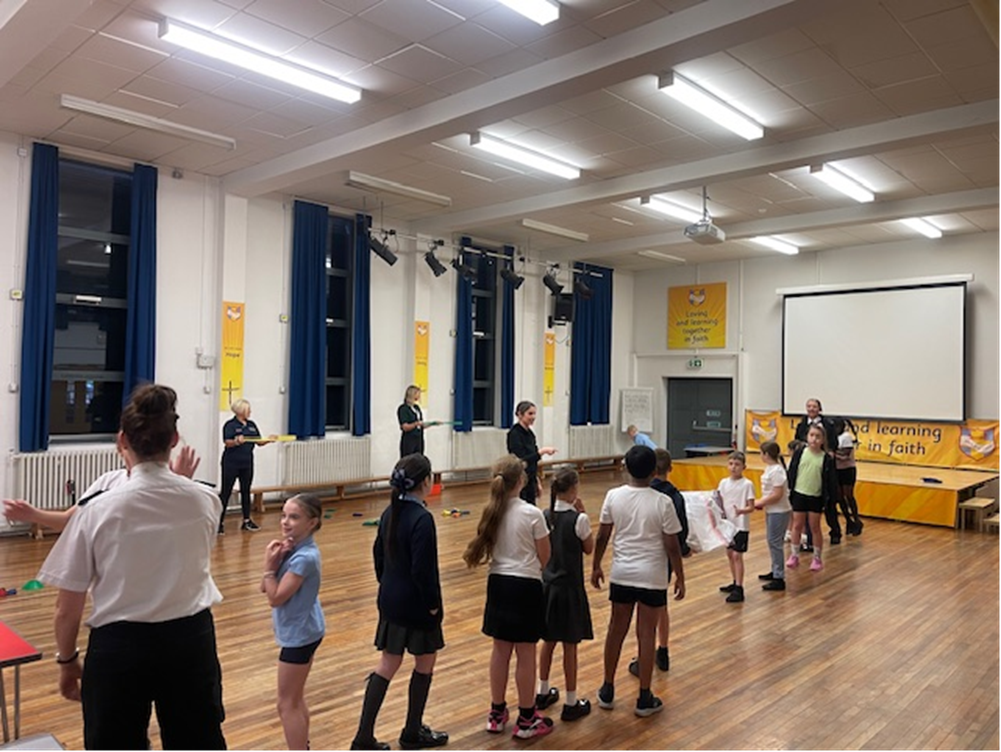 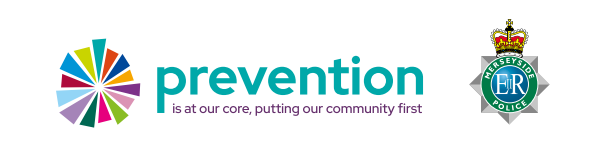 Key Messages
GANG EXPLOITATION
1 – Don’t accept gifts 
2 – Tell someone you trust
3 – Don’t follow the crowd
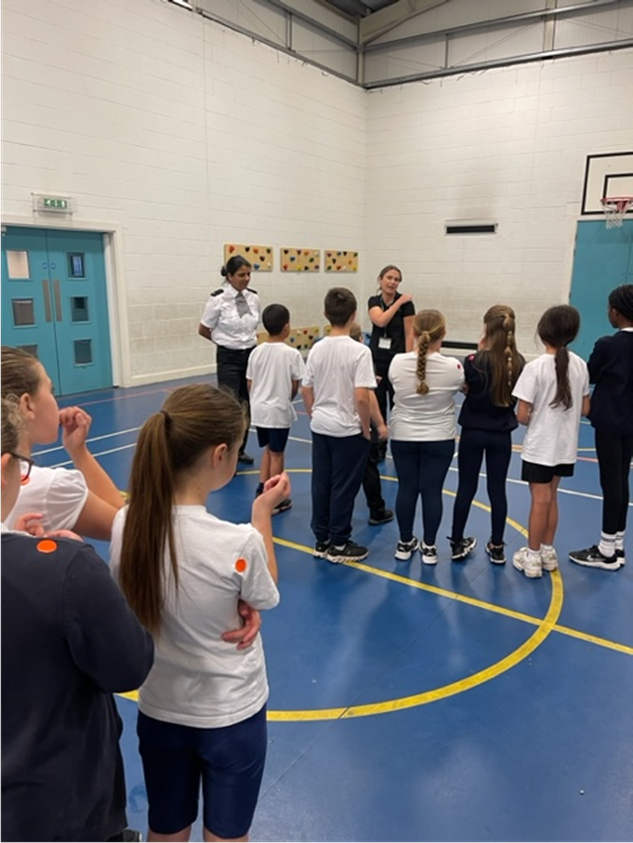 ANTI SOCIAL BEHAVIOUR
1 – Arson is a crime
2 – Hoax Calls cost lives
3 – Don’t Trespass
HATE CRIME
1 – Don’t discriminate
2 – What makes us different?
3 – Hate crime is a crime!
CYBER SAFETY 
1 – Don’t Share Details
2 – Bullying is Bullying
3 – Might Not Be Who You Think
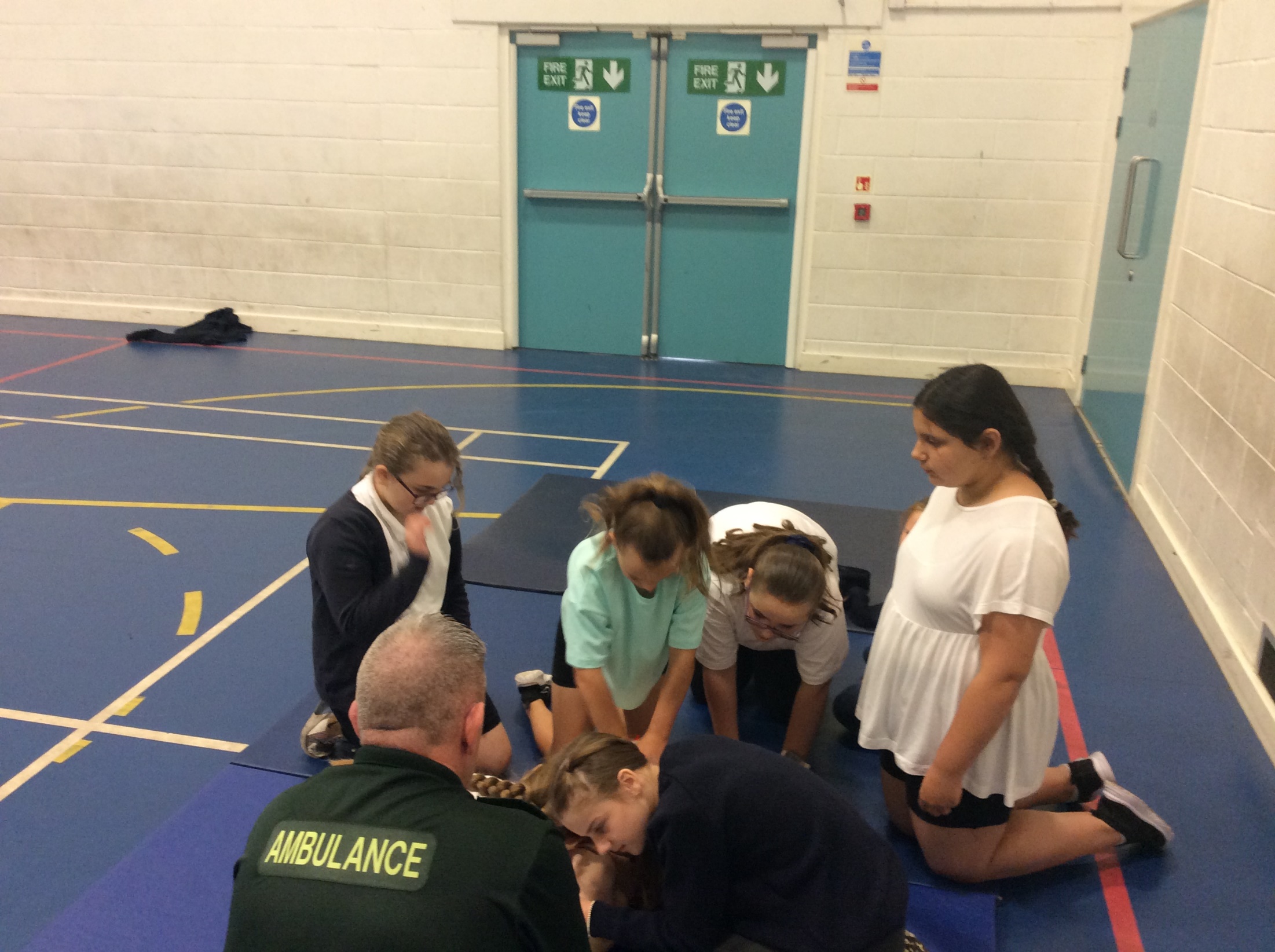 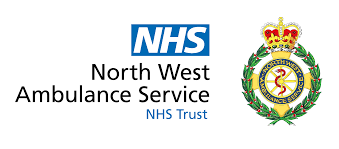 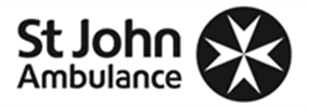 Key Messages
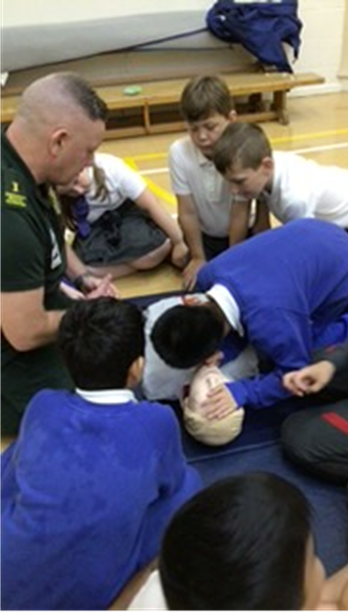 Casualty Care
1 – CPR
2 – Recovery Position
3 – Bandages
4 – Call for help
5 – Check for danger
What did they learn
Our Impact
Build positive relationships with children

Improve safety knowledge 

Promote confidence in potential lifesaving scenarios

Empowering the children to pass on the message

Encourage healthy lifestyle choices through exercise and nutrition
[Speaker Notes: Relationships with children will hopefully translate to their families, breaking down barriers that exist and helping us to create safer communities.
Every session is designed with key safety messages that are reiterated constantly through games so that every child can remember each point at the end of the six-week programme
Each game is specific to one of the messages to provide a practical element to the learning so if a situation does arise the children will have the confidence and the knowledge to deal with it
We encourage all of the children to share the messages that they have learned during the fire champions programme with their family and friends and contact the emergency services if they have any questions.
In its simplest form we get the children to exercise and highlight the importance of making healthy lifestyle choices and the benefits of exercise and good nutrition.]
Comments from Teachers

The Fire Champions programme has been fantastic. It has left a positive impact on all of the children, who have thoroughly enjoyed working with the different emergency services and learning key skills.
 
The incorporation of games not only made the programme enjoyable but also taught the children some important life skills. 

The blindfold exercise, simulating a smoke-filled house, proved to be a particularly engaging and educational session for the children. 

Additionally, the inclusion of a CPR session and first aid with bandages was another highlight. 

The children wanted to thank the fire champions for all of their work during the programme. We couldn’t recommend the sessions highly enough to other schools and would love to work with you again!
Comments from Children

“It was fun because the games were exciting but we also learnt a lot”

“Brilliant and I get excited each Thursday morning. I enjoyed the games and learnt lots of new information”

“ We learnt about fire safety and how to test smoke alarms.”

“I enjoyed it because it was fun. My favourite part was seeing the Fire Engine and meeting more fire fighters ”

“We  learnt not to take bribes from strangers”

“After every lesson im so excited for the next one”

“I didn’t know what the fire service was , I didn’t know what they did”

Games were great they teach us how to save people and how to help people out water safely” 

“Very unique”

“My mum is going to be so proud of me because I done CPR”
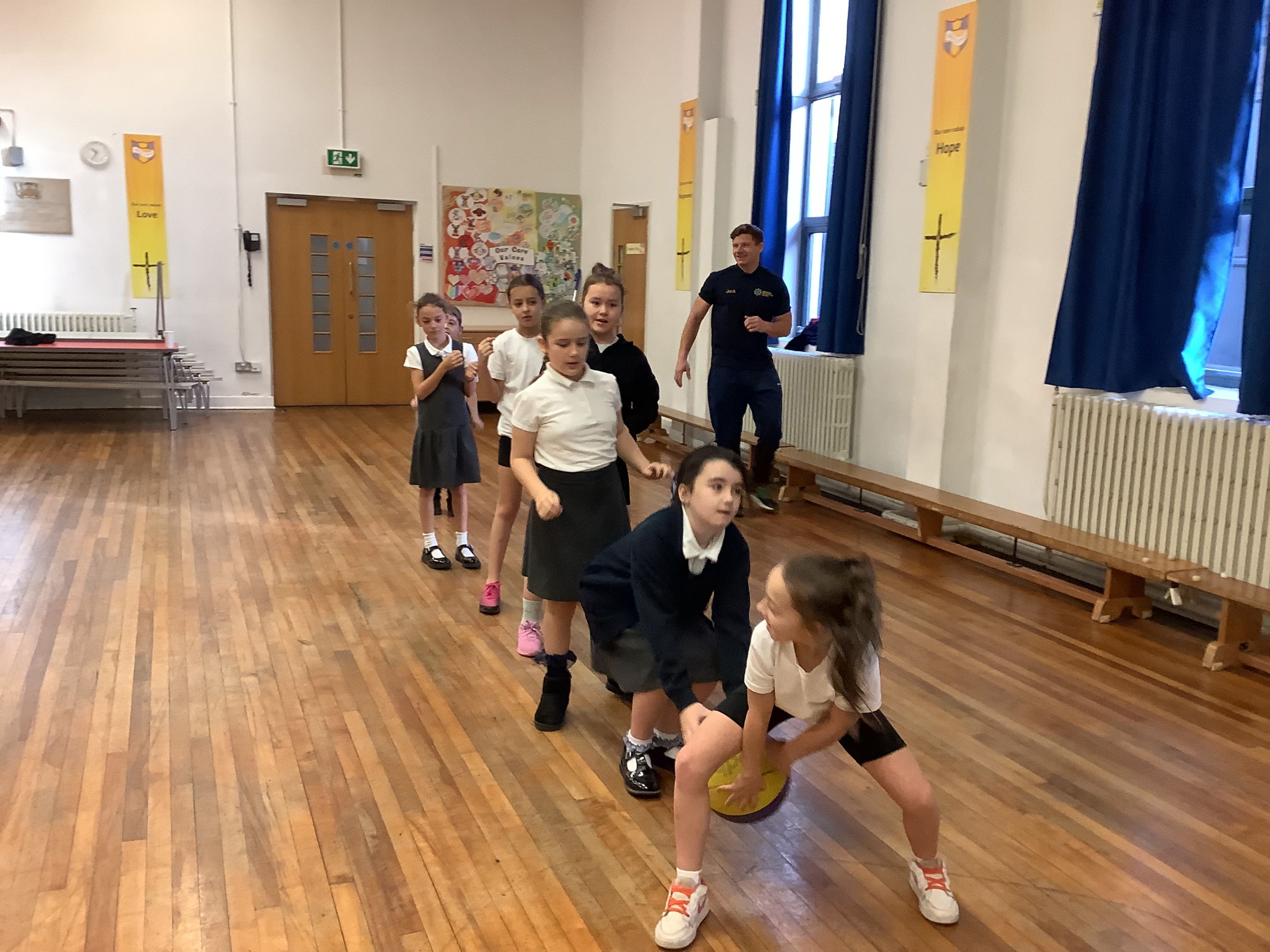 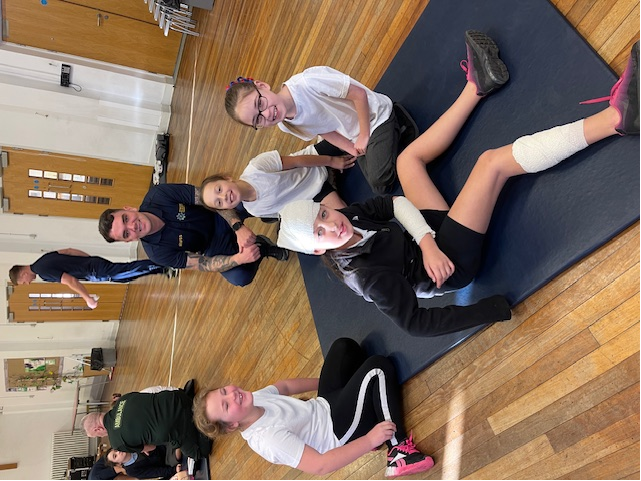 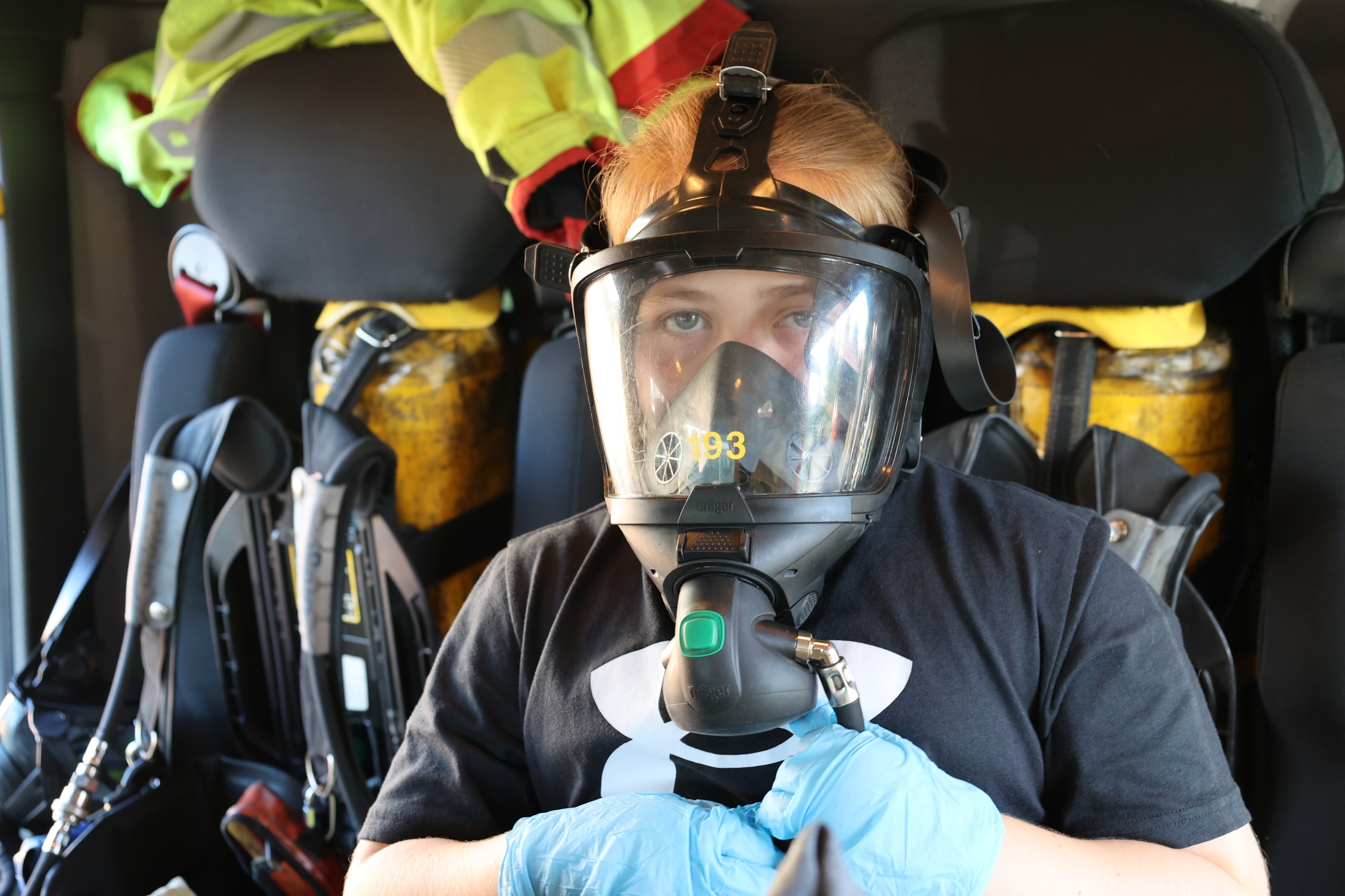 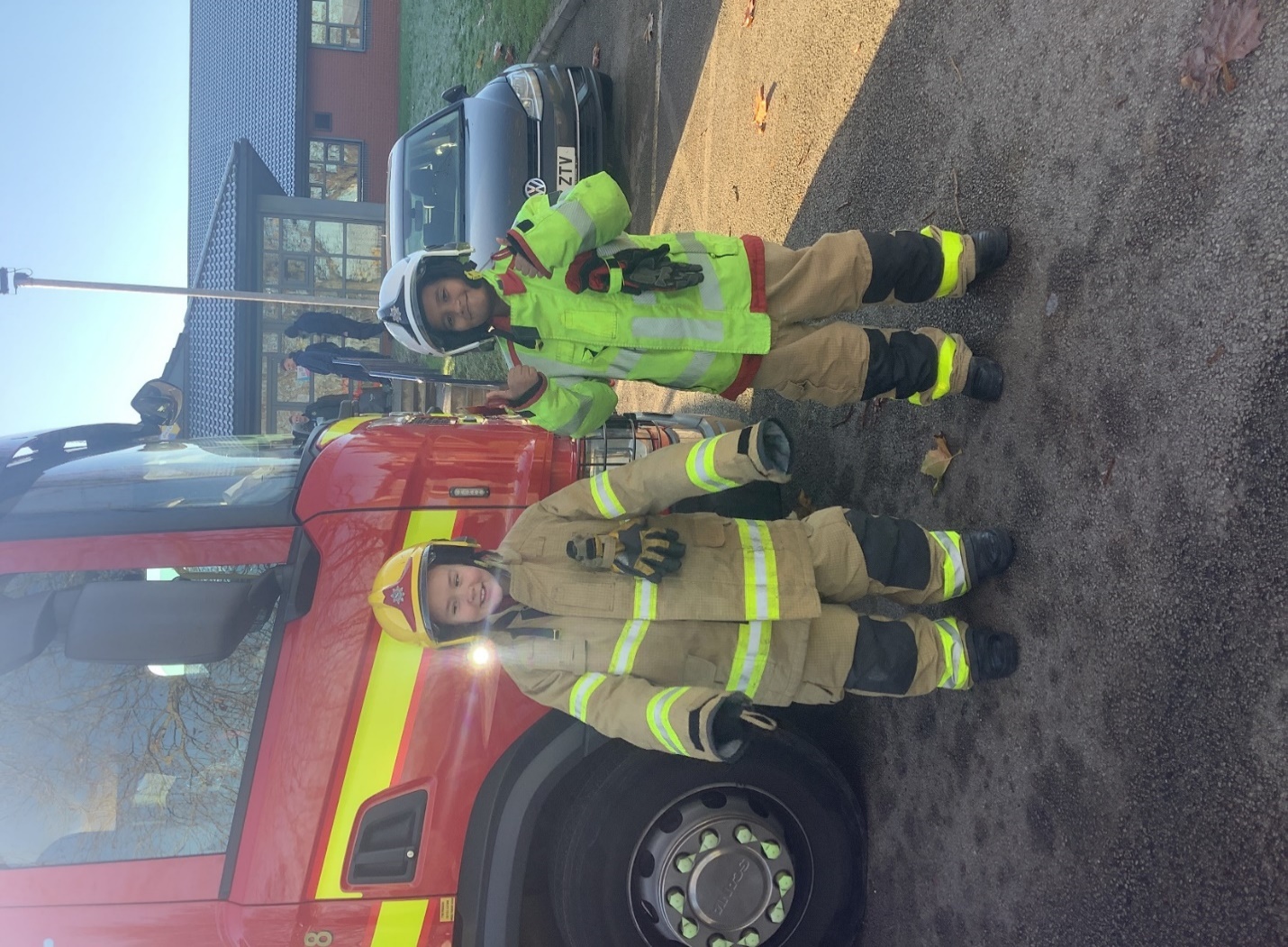 Any Questions?